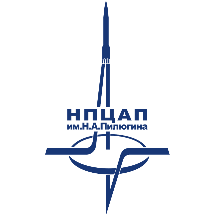 АО «НПЦАП»
Земельные участки, гидротехническое сооружение – причал, здание – мастерская, ПРОДАЖА
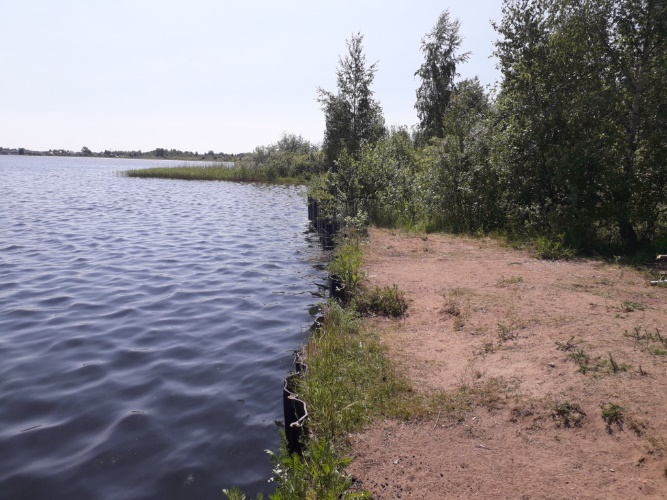 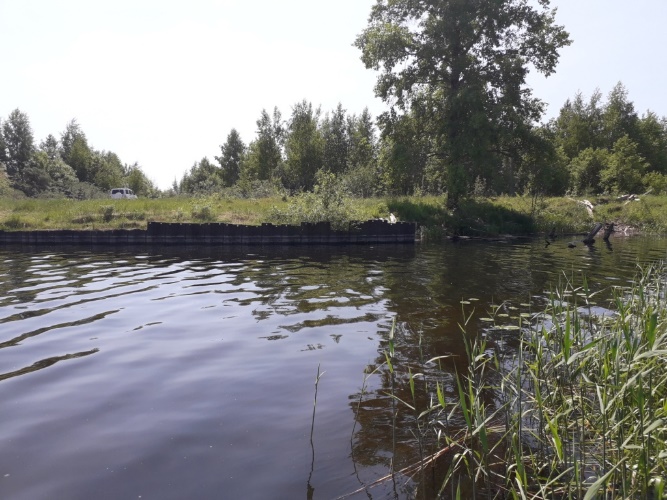 Расположение актива – Тверская обл., г/о Осташковский, г. Осташков, 
ул. Озерная, з/у 7б и з/у 7в
Назначение актива – водный транспорт
Площадь земельных участков (ЗУ) – 25 175 кв. м. (кол-во ЗУ – 2)
кадастровый номер – 69:45:0080311:85
кадастровый номер – 69:45:0080311:202
Площадь объектов (ОКС) – 237,6 кв. м. (кол-во объектов – 2, 
в т. ч. здание – 1, сооружение – 1)
Вид права – собственность 
Обременения – нет

Иная значимая информация –  техническое состояние неудовлетворительное, требуется капитальный ремонт, требуется очистка от древесно/кустарниковой растительности. Инженерное обеспечение: мастерская - скрытая электропроводка (отключена, состояние неудовлетворительное). 

Способ распоряжения – продажа
Начальная стоимость реализации – 18 978 545,53 руб.
Проведение торгов – II квартал 2024 года
Извещение на электронной площадке – ЭТП ГПБ https://etpgpb.ru

Контактные лица – 
Гаращенко Андрей Петрович раб. телефон: +7 (48253) 44-961 
моб. +7 (910) 936-16-81
Щеклеин Александр Вячеславович раб. телефон: +7 (495) 535-31-59
E-mail: otd526_1@npcap.ru
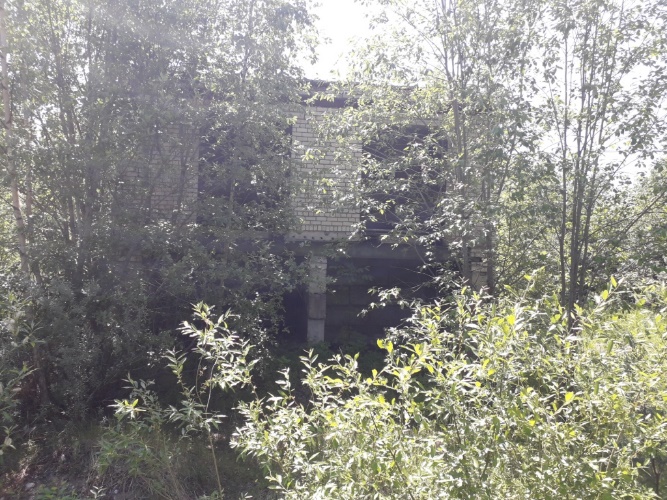 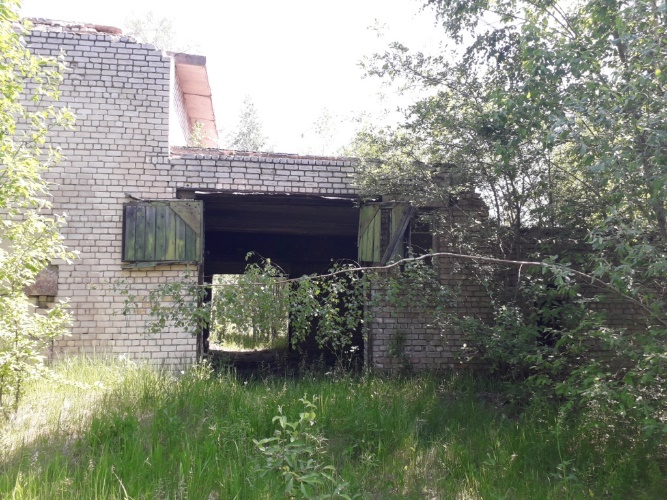 Схема расположения актива
Ситуационный план
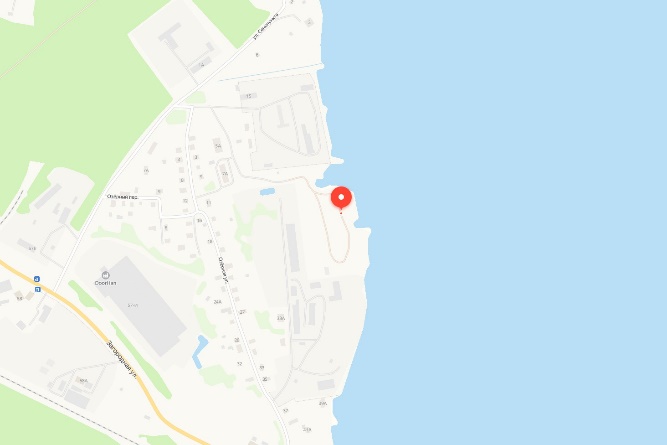 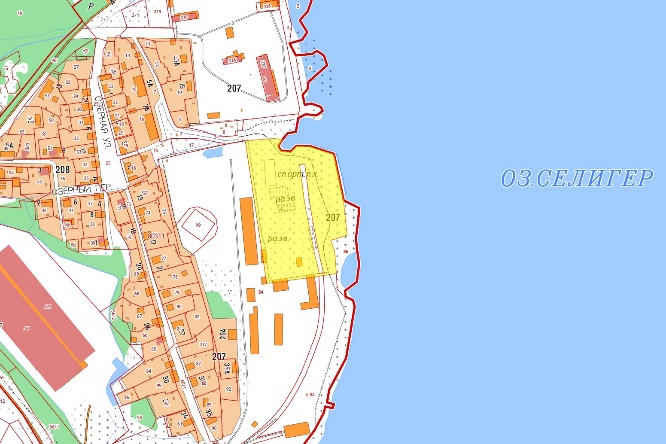 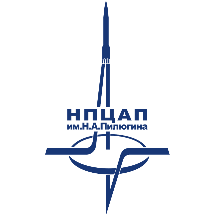 АО «НПЦАП»
Земельные участки, гидротехническое сооружение – причал, здание – мастерская, ПРОДАЖА
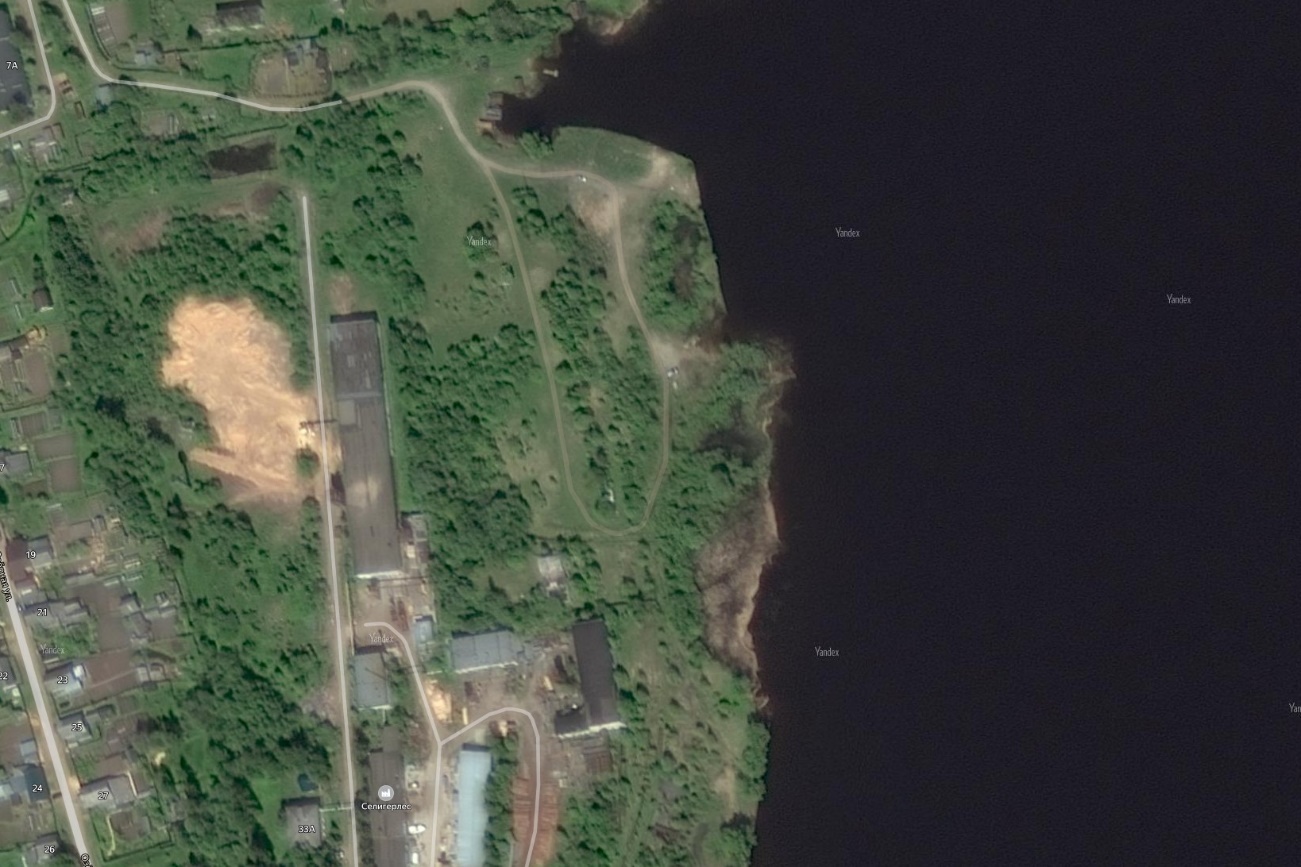 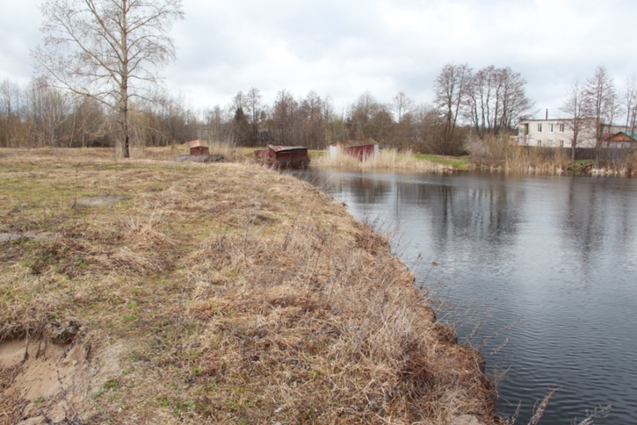 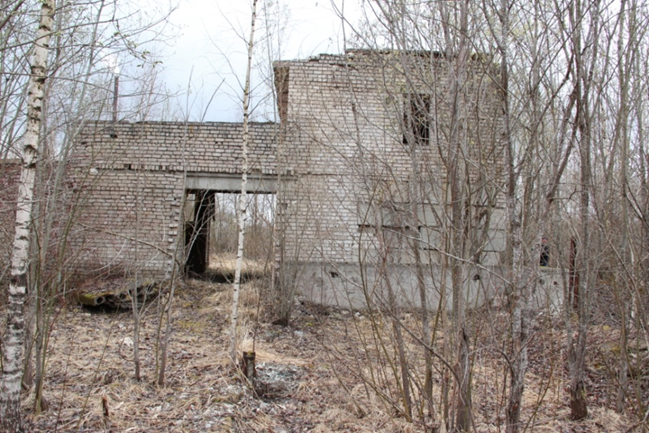 Причал
Площадь – 110,3 кв. м.
Мастерская 
Площадь – 127,3 кв. м.
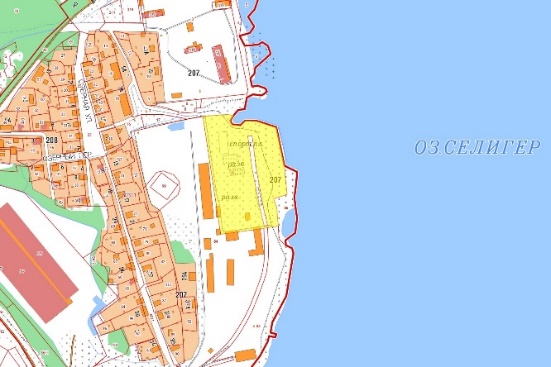 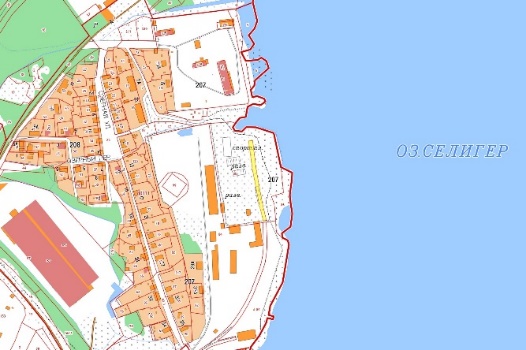 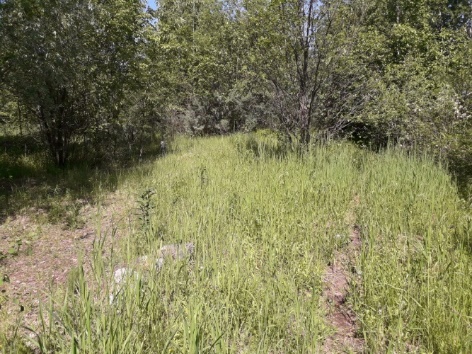 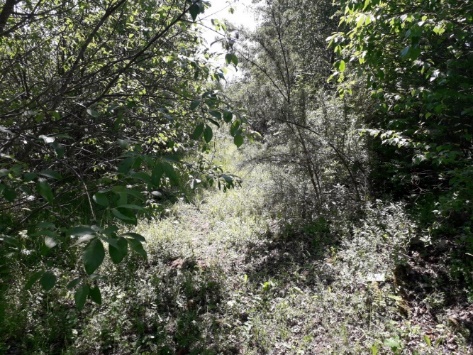 Земельный участок 69:45:0080311:202
Площадь – 23 953 кв. м.
Земельный участок 69:45:0080311:202
Площадь – 1 222 кв. м.
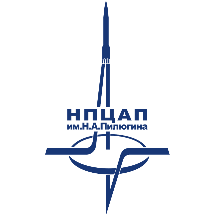 АО «НПЦАП»
Земельные участки, гидротехническое сооружение – причал, здание – мастерская, ПРОДАЖА
Иная значимая информация:
Кадастровые номера объектов, входящих в состав актива:
69:45:0080311:85 	- Земельный участок (Внутри расположен земельный участок с кадастровым номером 					  69:45:0080311:202 (железнодорожный транспорт)).
69:45:0080311:194	- Сооружение (Причал)
69:45:0080312:101	- Здание (Мастерская)
69:45:0080311:202	- Земельный участок
Фактически актив расположен в границах: 
ЗОУИТ 69:00-6.665 прибрежная защитная полоса озера Селигер Осташковского городского округа Тверской области.